Racism in Health
Defining Racism
Racism is…
“beliefs, attitudes, institutional arrangements and acts that tend to denigrate individuals or groups because of phenotypic characteristics or ethnic group affiliation.” (Clark et al., 1999)

Manifested through stereotypes, prejudices, and/or discrimination
Racism is NOT binary
Racism as a fundamental cause of racial inequalities in health
Defining Racism
Racism is…
“beliefs, attitudes, institutional arrangements and acts that tend to denigrate individuals or groups because of phenotypic characteristics or ethnic group affiliation.” (Clark et al., 1999)

Manifested through stereotypes, prejudices, and/or discrimination
Racism is NOT binary
Racism as a fundamental cause of racial inequalities in health
Potential Determinants of Health Disparities within the Health Care System
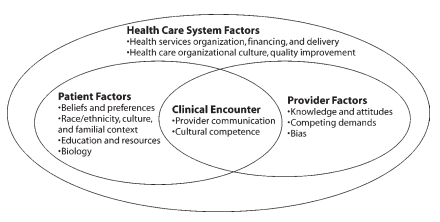 Kilbourne, A. M., Switzer, G., Hyman, K., Crowley-Matoka, M., & Fine, M. J. (2006). Advancing health disparities research within the health care system: a conceptual framework. American Journal of Public Health, 96(12), 2113-2121.
The Legacy of Slavery on Patients, Past & Current
Dr. J. Marion Sims, Father of American Gynecology
Vesico-vaginal fistulae (incontinence) on 12 enslaved women between 1844 to 1849 
Without anesthesia
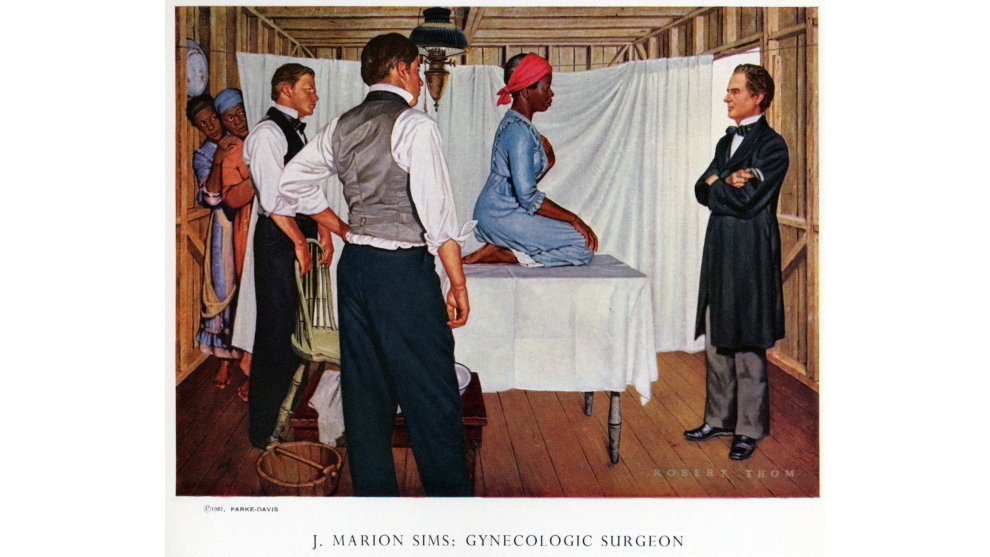 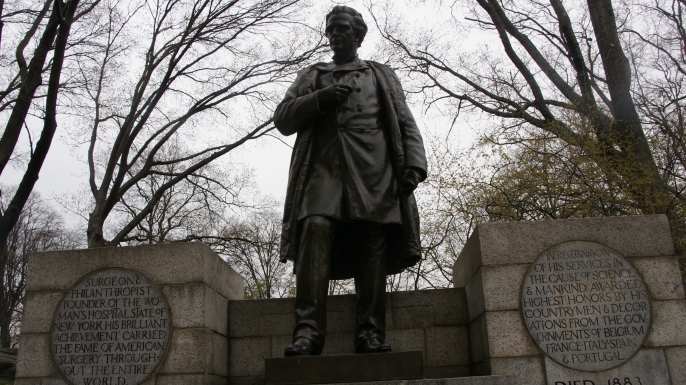 Owens, D. C. (2017). Medical Bondage: Race, Gender, and the Origins of American Gynecology. University of Georgia Press.
The Legacy of Slavery on Patients, Past & Current
The legacy of slavery and contemporary declines in heart disease in the U.S. South
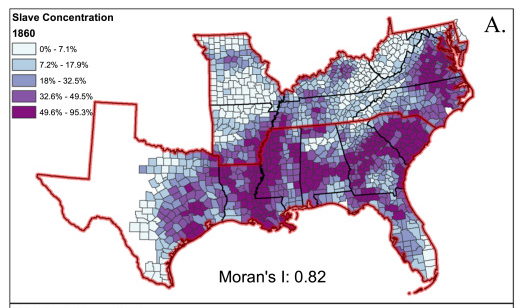 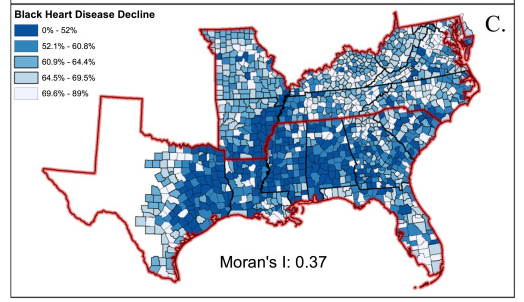 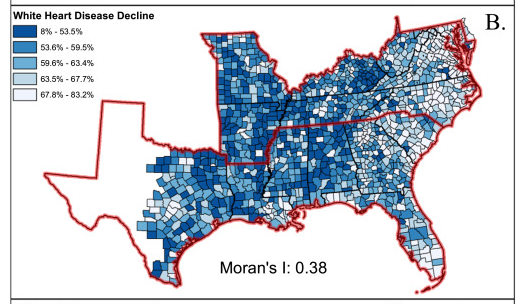 Kramer, M. R., Black, N. C., Matthews, S. A., & James, S. A. (2017). The legacy of slavery and contemporary declines in heart disease mortality in the US South. SSM-Population Health, 3, 609-617.
Responses to Racism & Exclusion in Clinical Care
Building an African-American healthcare community in Louisville, 1865-1990 (Calloway, 2013)
Louisville National Medical College & Red Cross Hospital

Park DuValle Community Health Center

“limited, but rich” community of care that some viewed was lost with integration
Distrust of interactions with white health professionals
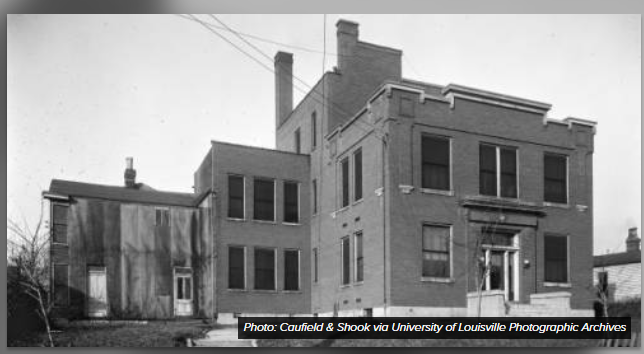 Calloway, A. (2013). The evolution of healthcare for Louisville's African American community, 1865-1990 (Unpublished doctoral dissertation). University of Louisville, Louisville, KY.
Early & Persistent Clinical Encounters  & Provider Factors among Latinos
Historical examples of racism tied heavily to institutional/structural racism & stereotypes

Facility built in 1910 by U.S. Public Health Service & Bureau of Immigration to “sanitize” Mexican and other Latino/a/x immigrants. 
Madrigal v. Quilligan (1975)
Sterilization of 10 women in Los Angeles
Bullied by nurses and doctors after having cesarean section
Form of “family planning”  (“she already had five kids”)
Latinos are least likely to utilize health services (Census, 2014)
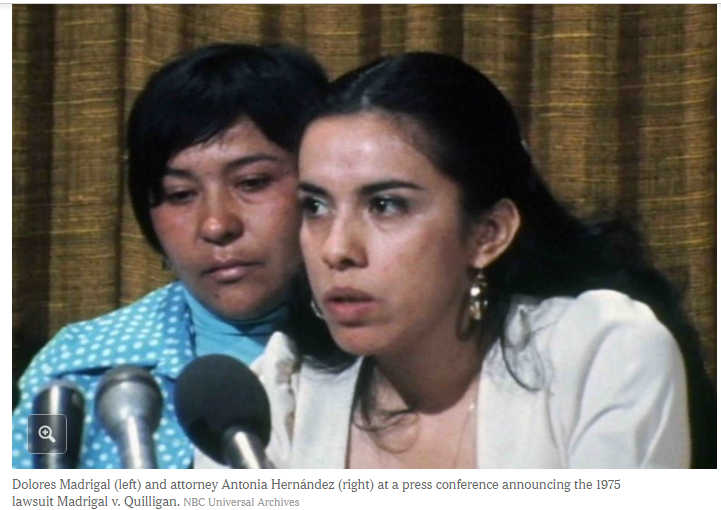 Stern, A. M. (1999). Buildings, boundaries, and blood: Medicalization and nation-building on the US-Mexico border, 1910-1930. The Hispanic American Historical Review, 79(1), 41-81.
Take-Home Points
Racism as a fundamental cause of racial inequalities in health

Racism is multidimensional and not binary

It is a “problem of racism”, not a problem of race
Racism in Health
Panel Discussion
How do higher education/professional schools (or the broader health system) currently perpetuate racism in health?
How can students use their current and/or future immense power and privileges to change institutional and systemic racism?
Group Orientation Transition
Raise your hand if within your profession you do this:
Provide direct services to patients/clients
Complete a patient assessment
Do home visits
Develop a treatment plan
Preventative education
File computerized notes
Testify in court
Discharge/aftercare planning with patient/family
BREAKOUT ROOMS
10:30 – 11:00: Group Orientation
	Group Black – Teams 1-34 (Great Hall) 
	Group Red – Teams 1-14 (Pavilion Lobby) 
	Group Red – Teams 15-34 (Education Center) 

11:00 – 12:30: Breakout 1 
	Group Black – Teams 1-34 (Great Hall) Refugee/Immigrant
	Group Red – Teams 1-14 (Pavilion Lobby) LGBT Health
	Group Red – Teams 15-34 (Education Center) LGBT Health

1:15 – 2:45: Breakout 2 
	Group Red – Teams 1-34 (Great Hall) Refugee/Immigrant
	Group Black – Teams 1-14 (Pavilion Lobby) LGBT Health
	Group Black – Teams 15-34 (Education Center) LGBT Health